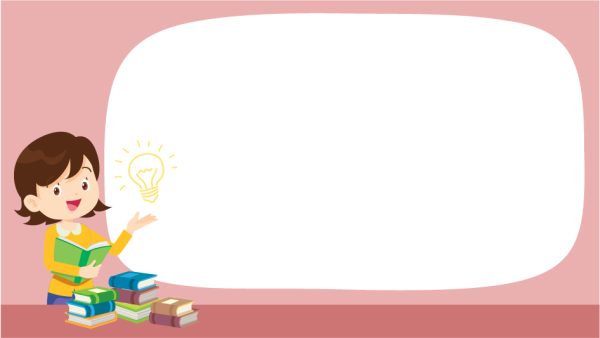 CHỦ ĐỀ C2: CÂY THƯ MỤC VÀ TÌM KIẾM TỆP TRÊN MÁY TÍNH
BÀI 1: THỰC HÀNH CHỌN VÀ SAO CHÉP KHỐI VĂN BẢN
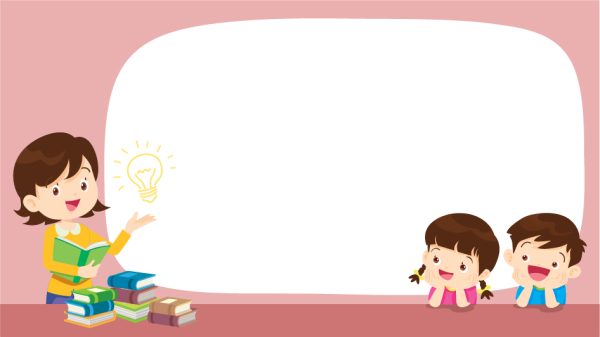 Mục tiêu bài học
Thực hiện thành thạo các thao tác chọn và sao chép khối văn bản.
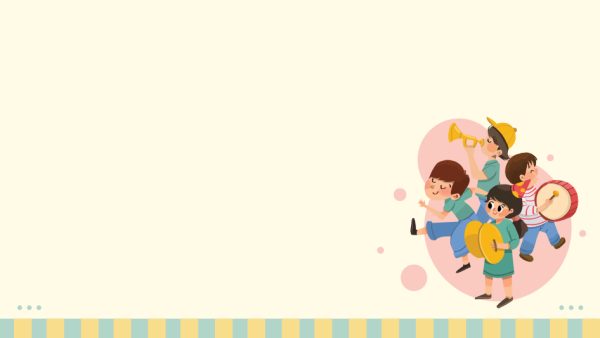 KHỞI ĐỘNG
Bạn Hồng nói rằng: “Muốn sao chép một khối văn bản thì phải biết cách thực hiện thao tác chọn khối văn bản đó”. Em có đồng ý với bạn Hồng không? Vì Sao?
Em có đồng ý với bạn Hồng vì để sao chép một khối văn bản, trước hết cần xác định chính xác đoạn văn bản cần sao chép.
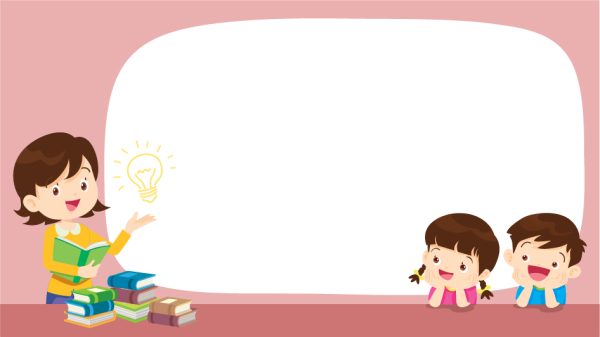 HOẠT ĐỘNG 1
Thực hành làm bài tập điền từ
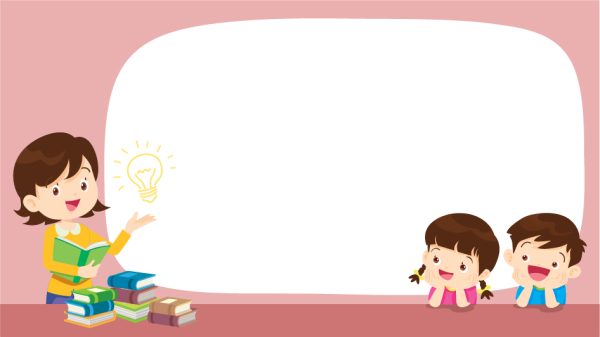 THẢO LUẬN NHÓM
Yêu cầu: - Trong thư mục  Thực hành soạn thảo văn bản có tệp văn bản Bài tập điền từ với nội dung dưới đây.
- Em hãy mở tệp và sao chép khối văn bản màu tím xuống dưới dòng “Bài làm” rồi làm bài tập điền từ trên đoạn văn đó. Lưu văn bản sau khi hoàn thành.
THẢO LUẬN NHÓM
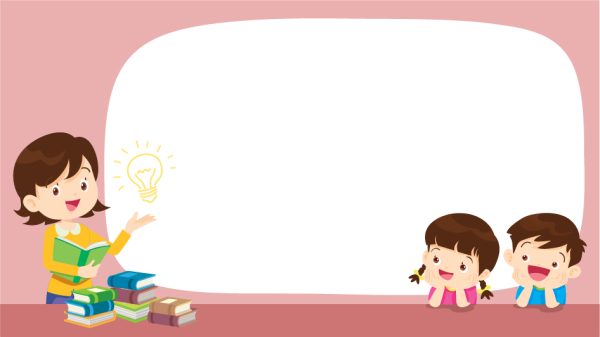 Cho các từ sau: Vàng hoe, vàng lịm, vàng ối, vàng tươi, Hãy chọn các từ này để điền vào chỗ “……” Sao cho phù hợp với đoạn văn sau đây:
Nắng nhạt, ngả màu    …..             vườn lắc lư những chùm xoan ….         Không trông thấy cuống, như những chuỗi hạt bồ đề treo lơ lửng. Từng chiếc là mít…    …    Tàu đu đủ, chiếc là sắn héo lại mở năm cánh…….
vàng hoe
vàng lịm
vàng ối
vàng tươi
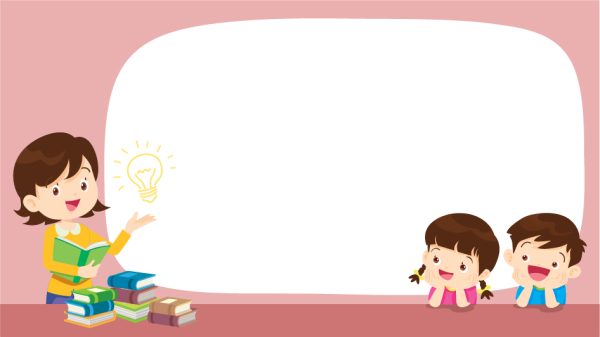 Kết luận:
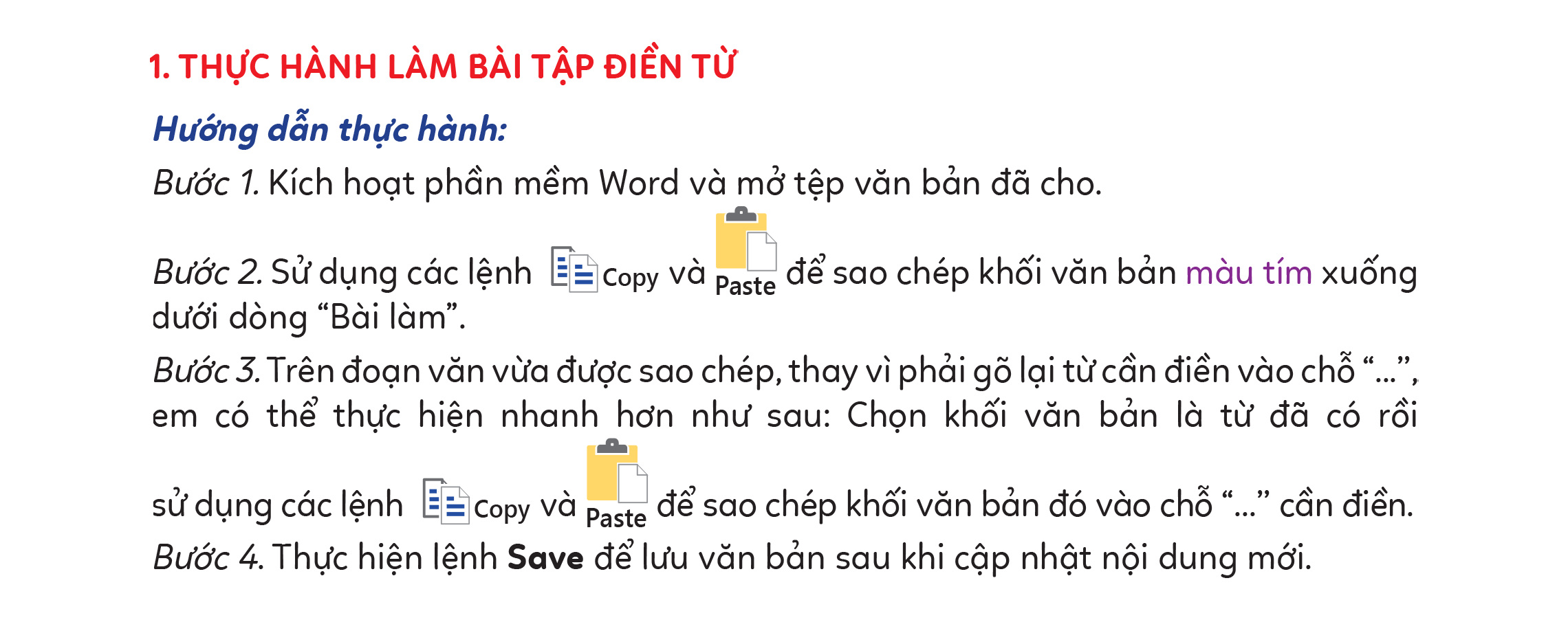 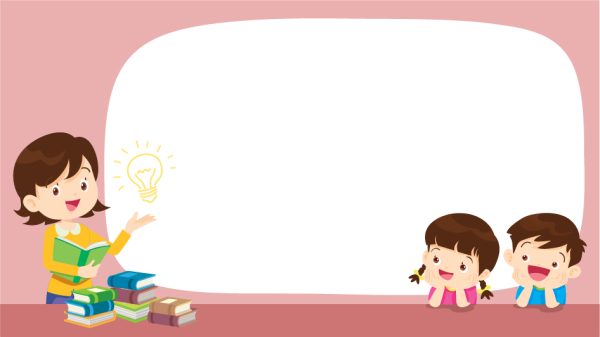 HOẠT ĐỘNG 2
Thực hành soạn thảo văn bản có nhiều cụm từ trùng lặp
THẢO LUẬN NHÓM
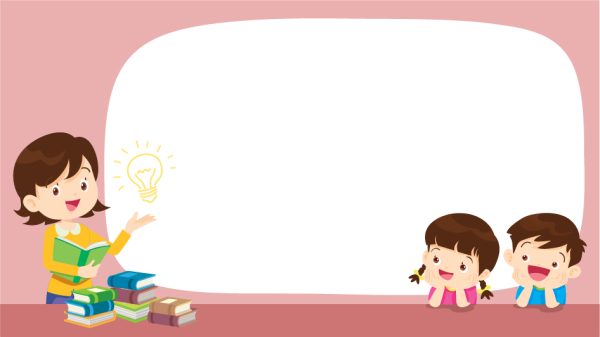 Nhiệm vụ:
Em hãy tạo một tệp văn bản mới và soạn thảo nội dung như dưới đây để nhắc lời cho các bạn khi hát. Khi soạn thảo, em hãy sử dụng thao tác sao chép để không phải gõ lại điệp ngữ nhiều lần. Lưu văn bản với tên tệp là Lời nhắc bài hát Hạt gạo nàng ta.
Thực hành soạn thảo văn bản có nhiều cụm từ trùng lặp
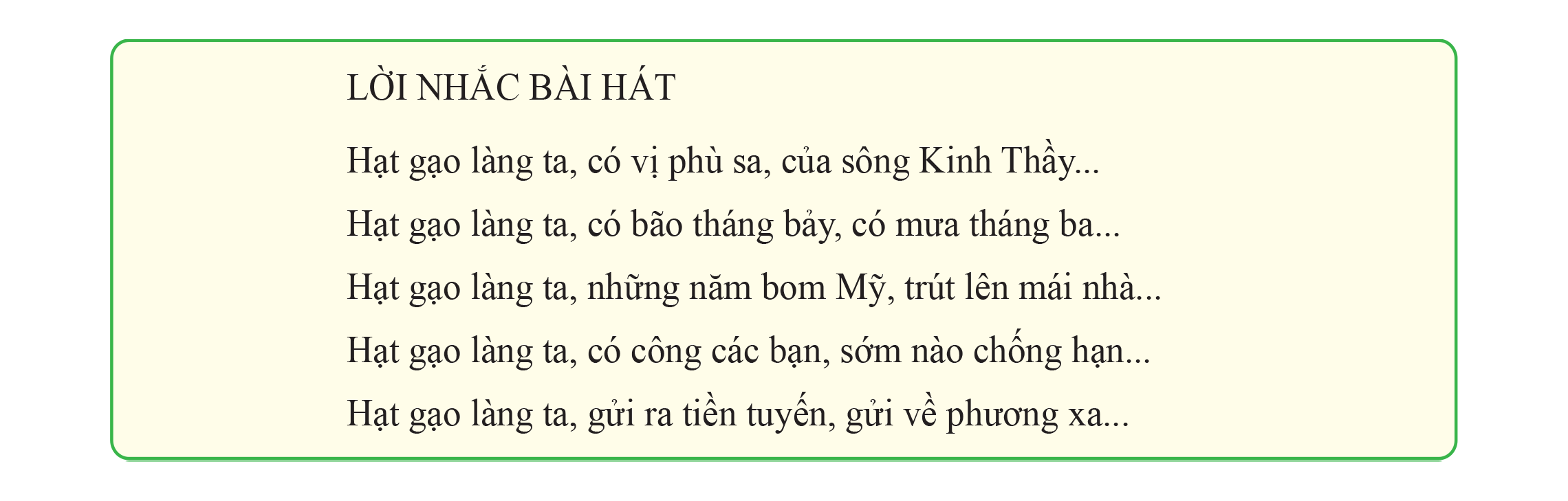 CÁC BƯỚC THỰC HÀNH
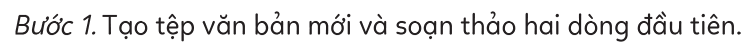 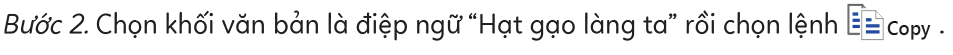 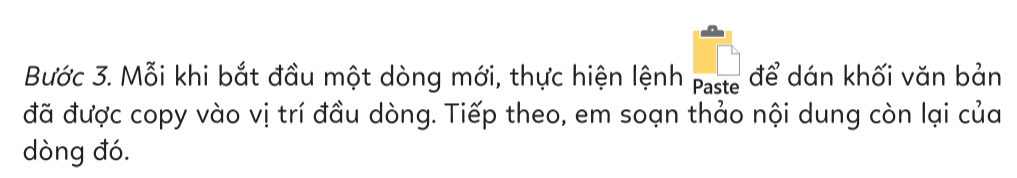 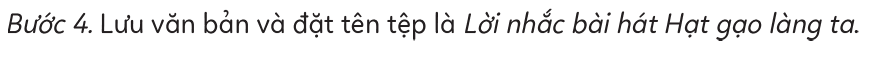 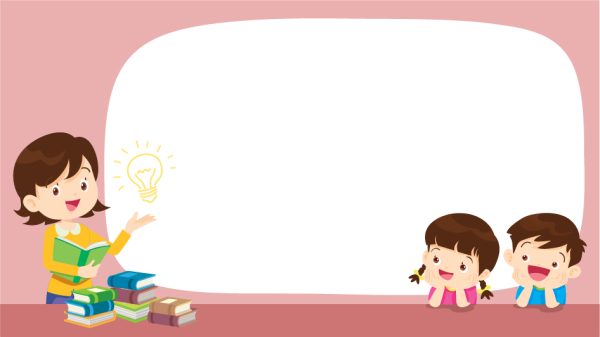 Vận dụng
Nhiệm vụ:
	Em hãy tạo một tệp văn bản với nội dung có một số cụm từ trùng lặp trong đó thực hiện thao tác sao chép khối văn bản để tránh phải gõ lại nhiều lần cụm từ đó. Ví dụ, em có thể chọn nội dung dưới đây. Lưu tệp văn bản mới tên tệp phù hợp.
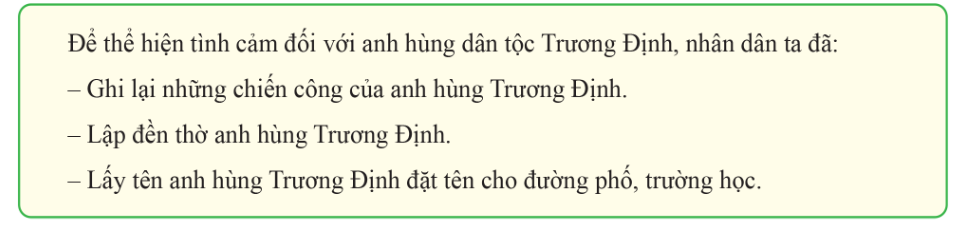 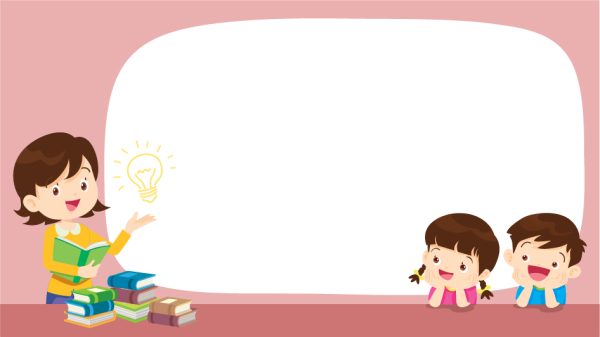 HƯỚNG DẪN VỀ NHÀ
Ôn tập lại nội dung của bài học. 
Hoàn thành các bài tập, nhiệm vụ được giao về nhà. 
Chuẩn bị cho bài học mới, Bài 2: Thực hành xóa và di chuyển khối văn bản.
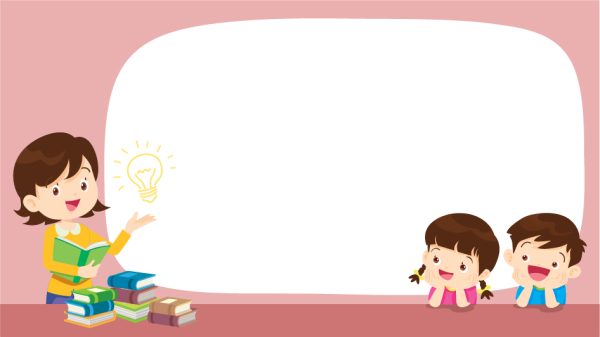 CẢM ƠN CÁC EM!
 ĐÃ LẮNG NGHE